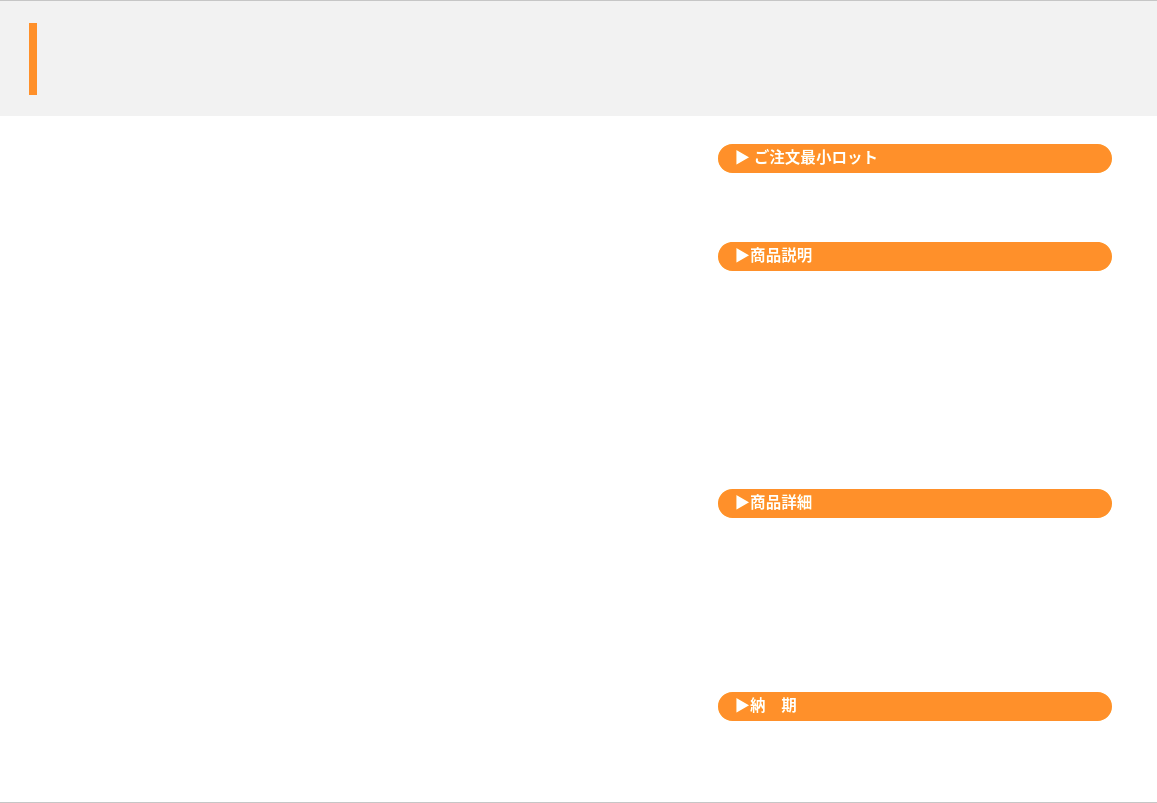 折りたたみチェア
アウトドアに最適
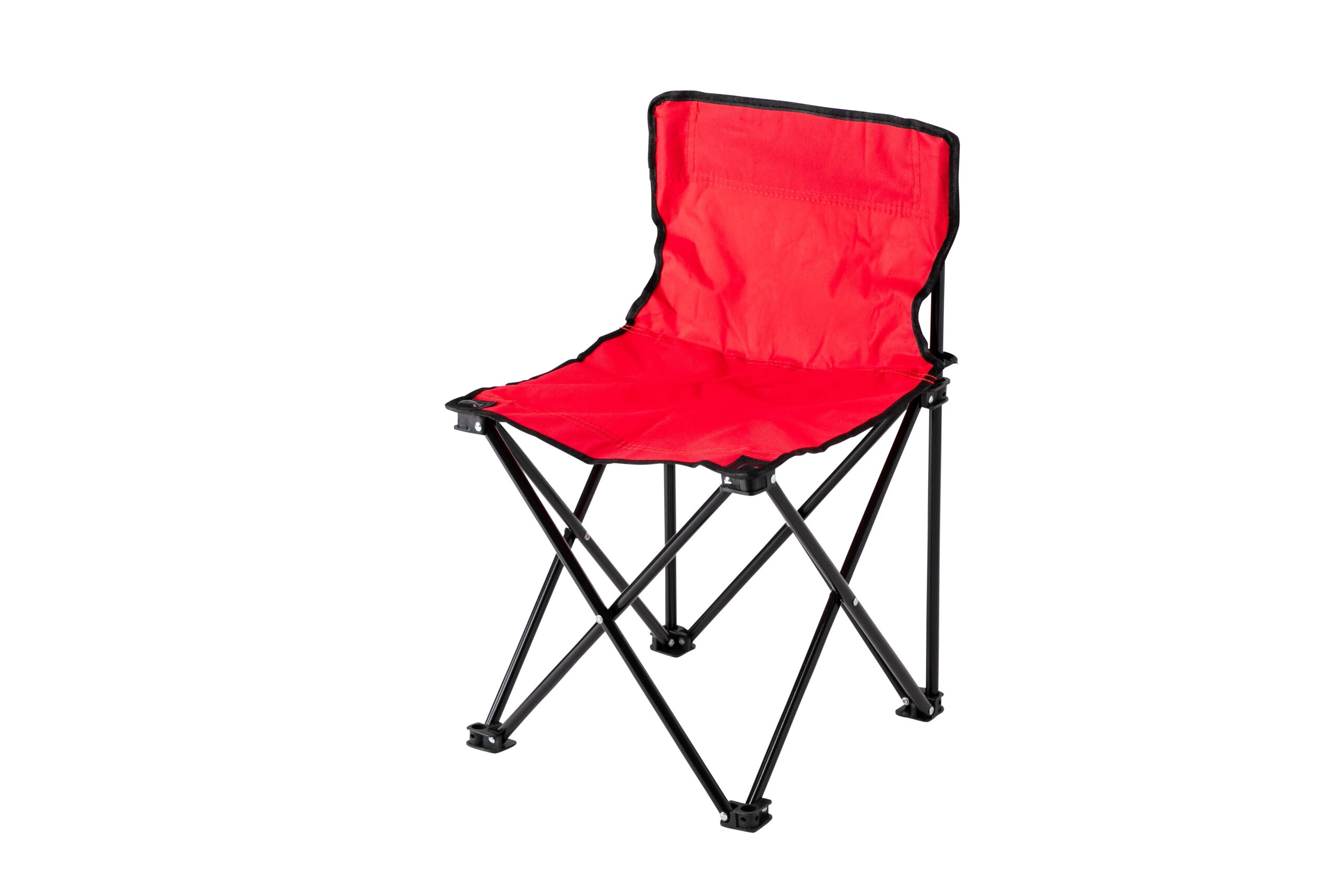 1,000個から
レジャーに便利な折りたたみチェア
持ち運び、屋外での使用が多いので高い販促効果が見込めます。
品　番　　org492
材　質　　ポリエステル、鉄等
名入れ　　1C
外　装　　個別PP袋入
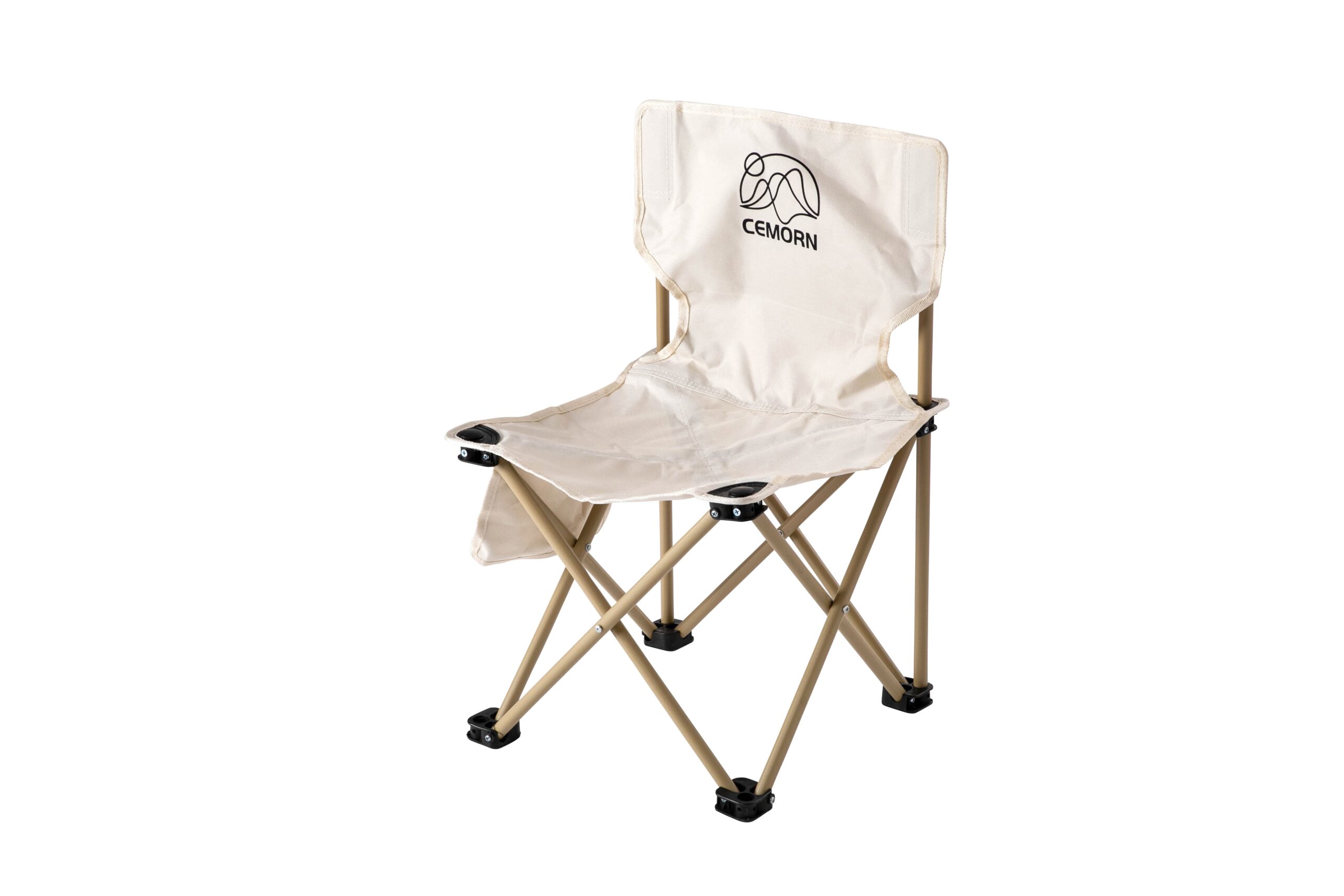 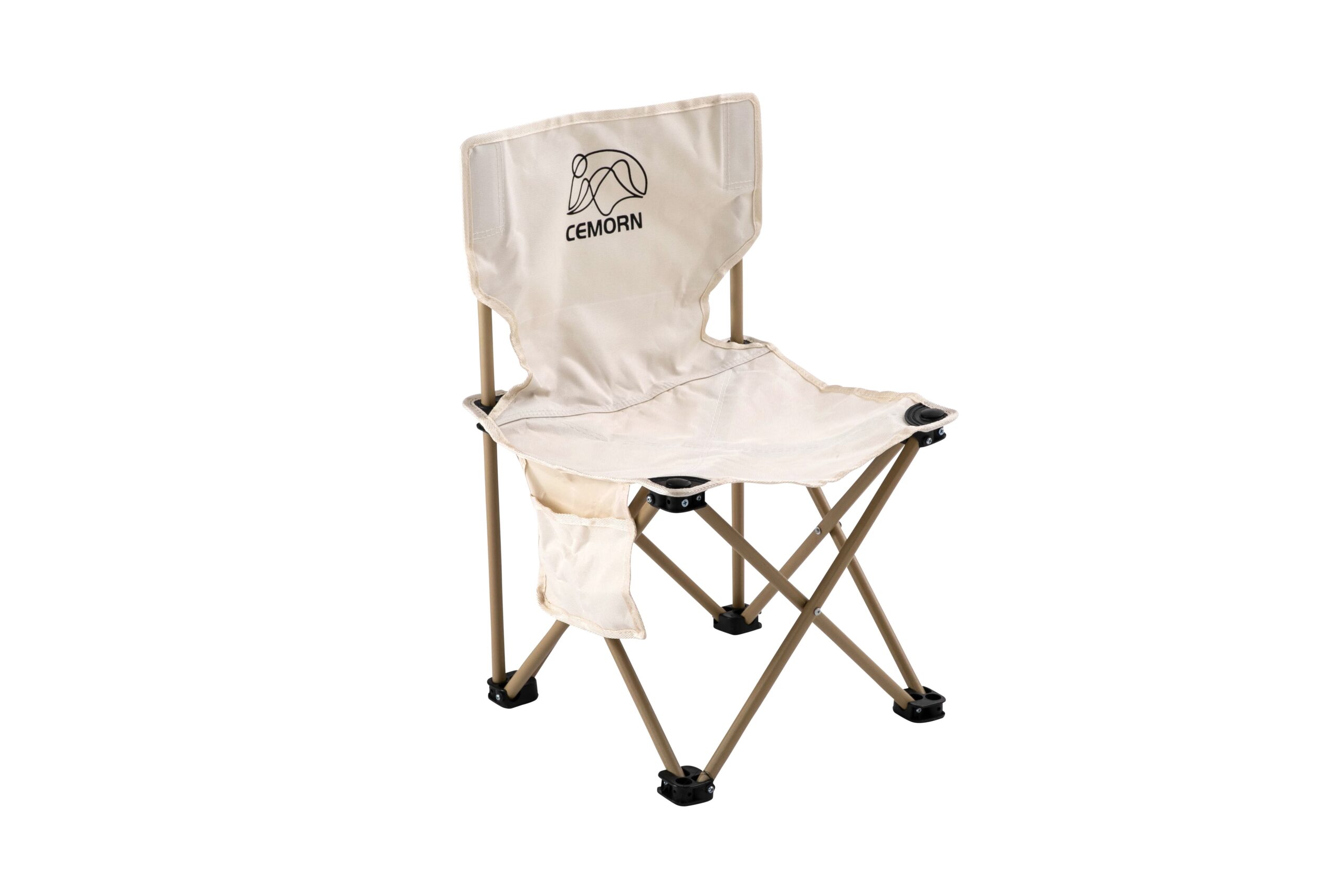 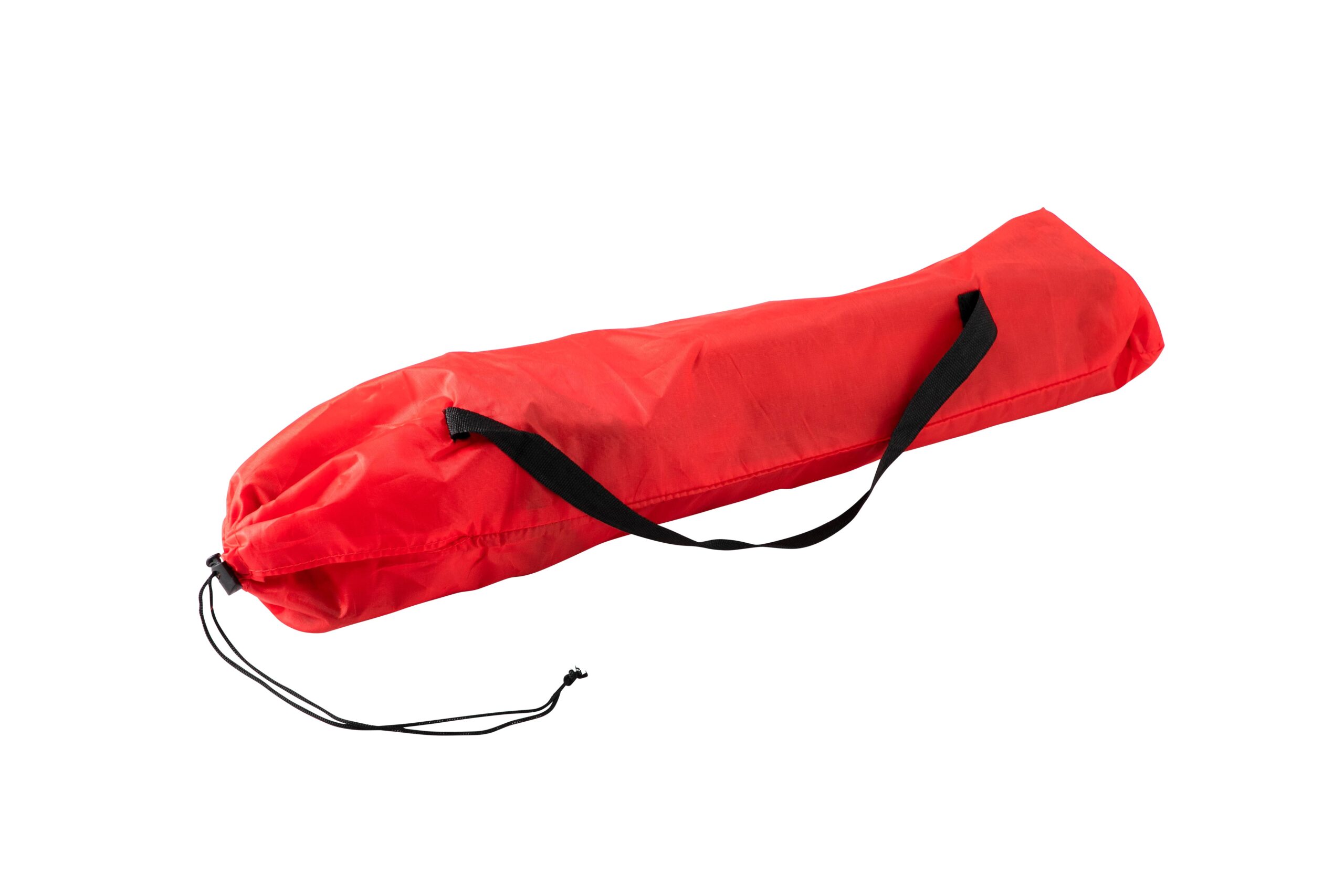 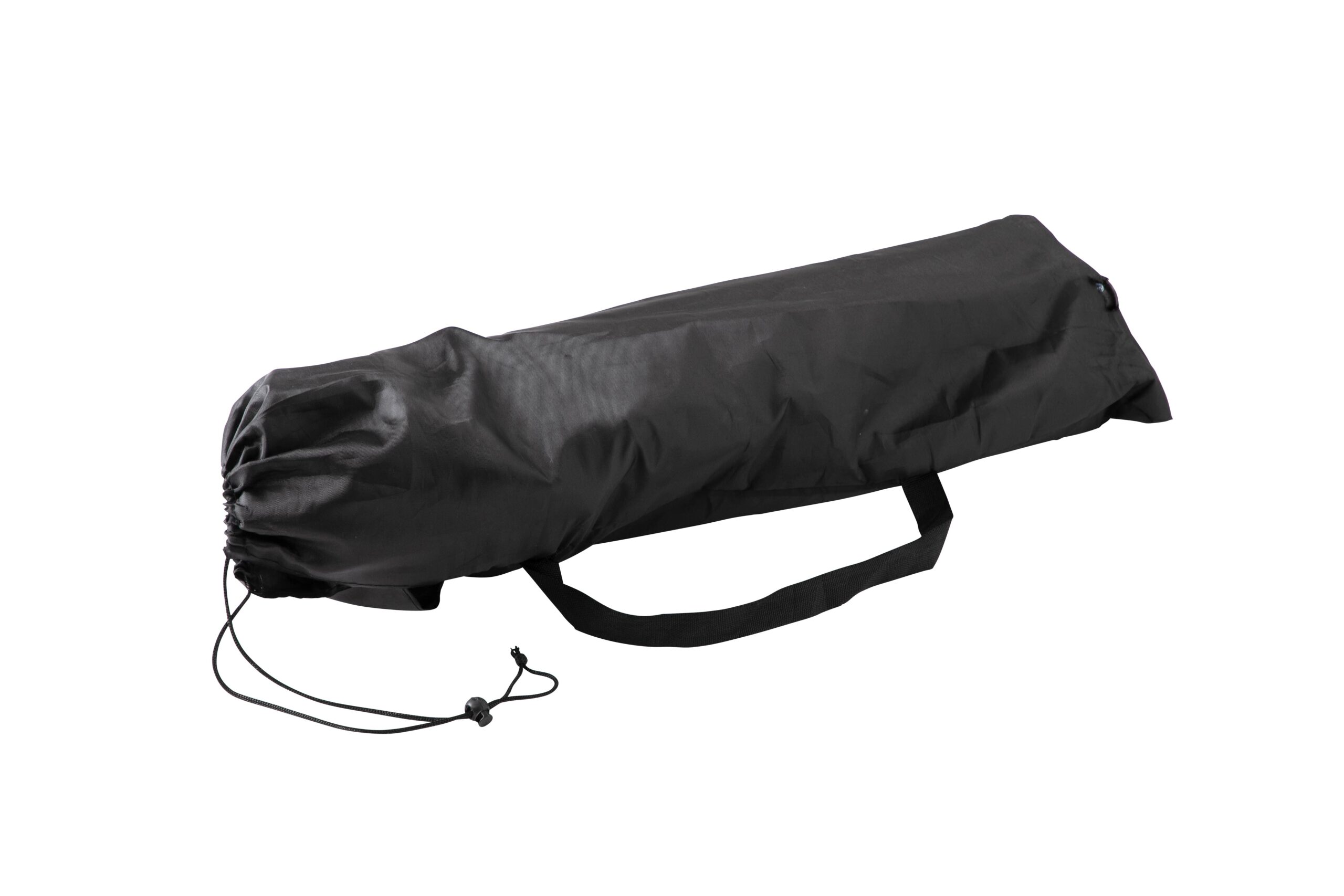 校了後約45日～